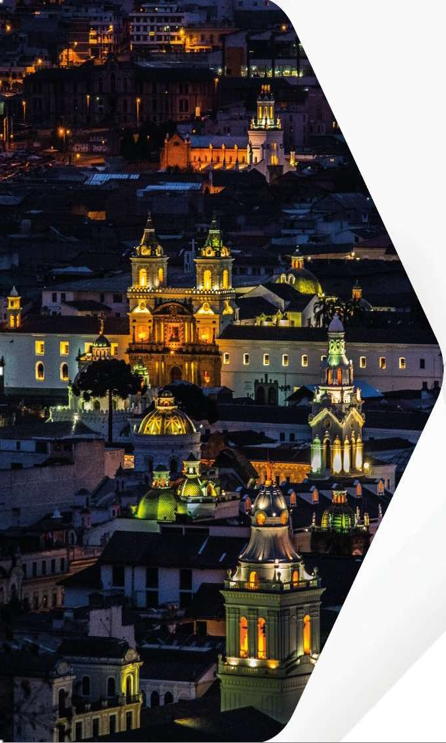 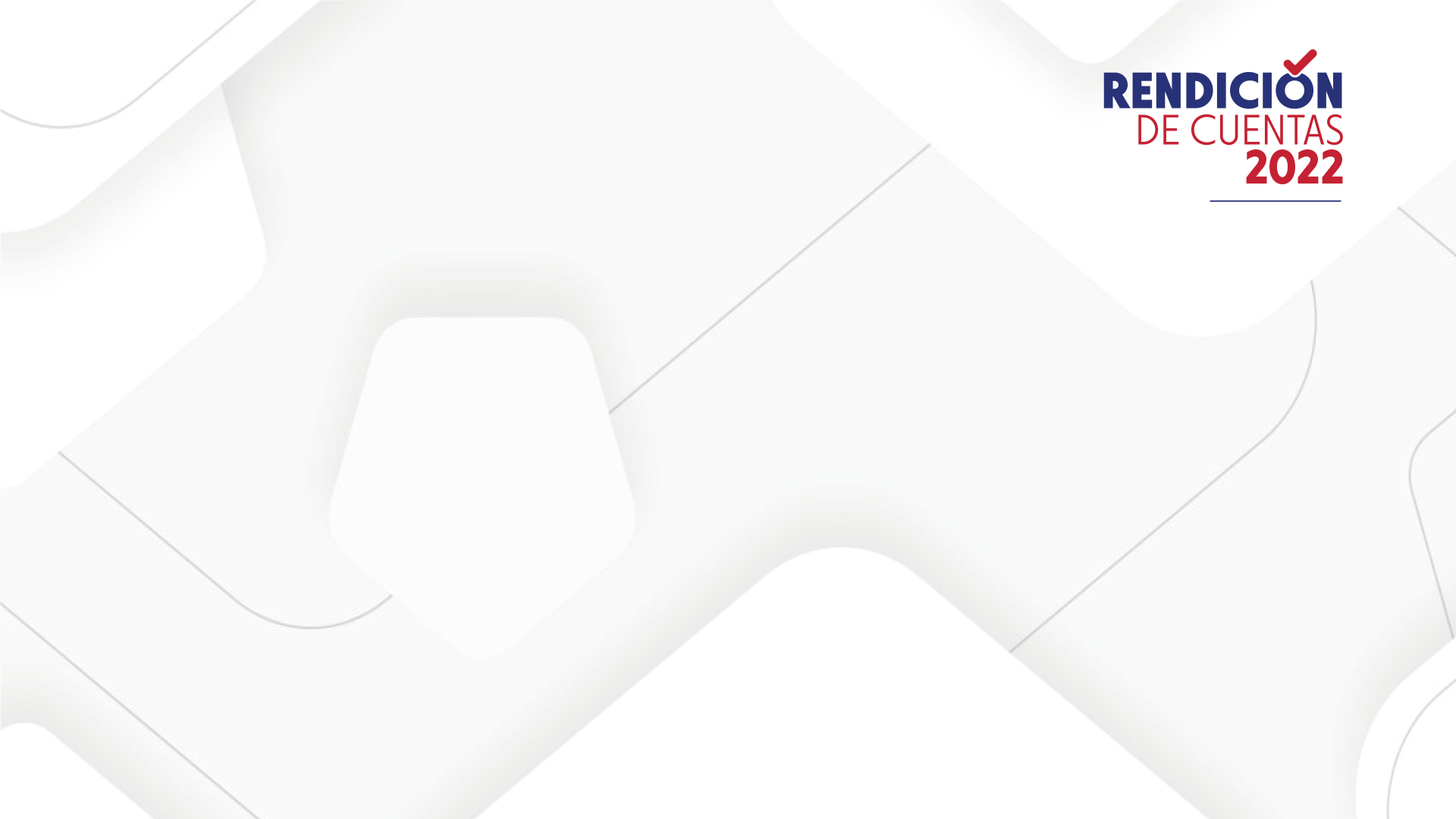 Invitación
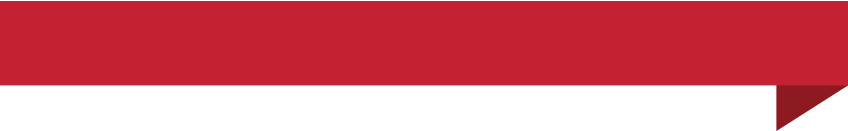 La Unidad Metropolitana de Salud Centro tiene el honor de invitar a usted al evento de Rendición de Cuentas 2022 y posterior desarrollo de mesas de trabajo con la ciudadanía.

Fecha: 	      jueves, 11 de mayo de 2023
Hora:          10h30 
Lugar:   	      Auditorio de la Unidad
Dirección:   Rocafuerte OE8-86 e Imbabura
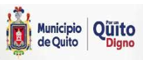